Ephemeral Communications
Presented by LaTashia Smith
NOAA Office of the Chief Information Officer (OCIO)
Overview
What is Ephemeral Communications?
Record Retention Requirement Guidance
Search Adequacy as it relates to Ephemeral Communications 
FOIA Responsibilities Around Ephemeral Communications
2
Ephemeral Communications
Definition of “Ephemeral Communications”:

Communications that are deleted or otherwise not made available after a relatively-short time period. For example: Text, chat, instant message, etc.
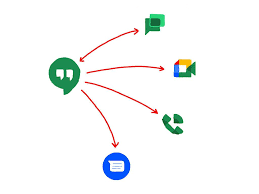 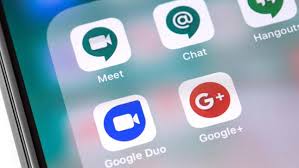 3
Ephemeral Communications
Record Retention Guidance:

Anytime an employee has to conduct agency business using text message, chat, or other ephemeral communication methods--they are required to copy their noaa.gov email with the communication string.

Agency Record Retention Reminder
4
Ephemeral Communications
Record Retention Guidance (Up Next): 

All mobile and other devices that contain Federal Records must have those Federal Records captured and saved before those devices are turned-in by users, including cell phones, tablets, laptops, and other devices issued to NOAA personnel.  The user is responsible, prior to device turn-in, for capturing, saving, or transferring to a records-retained repository, those records that meet the definition of a Federal Record as described in the 2020 Record Retention Reminder.
5
Ephemeral Communications
Search Adequacy: 

A search of the noaa.gov domain would be inclusive of any text, chat, or other communication method that is used to conduct agency business.  As such, a search of the noaa.gov domain would be comprehensive, and reasonably calculated to uncover all relevant documents that would be responsive to a request, regardless of the original form of communication.
6
Ephemeral Communications
Text Messages:

NOAA does not consider text messages to constitute "agency records" as they are not within the possession or control of the Bureau.  Texts messages are maintained temporarily on the systems of the external phone service providers and are not maintained, stored, or directly searchable by NOAA, by the user, or the topic and are not kept within a Federal Records retention schedule.
7
Ephemeral Communications
Text Messages:

Text messages are subject to subpoena, but usually not the FOIA.  An exception is if they are known to exist, used to conduct business, and still reside on the phone in the employee’s control.
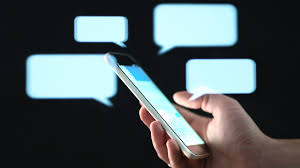 8
[Speaker Notes: Reference Dorian.]
Ephemeral Communications
Google Chat:

Google Chat is available temporarily within the Google Email application for 24 hours.  After 24 hours, the chat history is not stored, and is permanently removed.  As such, this medium is not considered an agency record, but if agency business is conducted—creating a Federal Record—it is to be forwarded to email for preservation consistent with the Records Retention Reminder.
9
Ephemeral Communications
Google Chat Rooms:

Google Chat Rooms function like MS Teams, Slack, or other continuous chat threads.  They are stored, and are likely considered agency records.
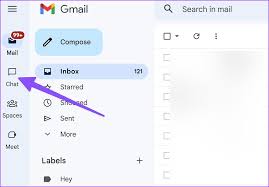 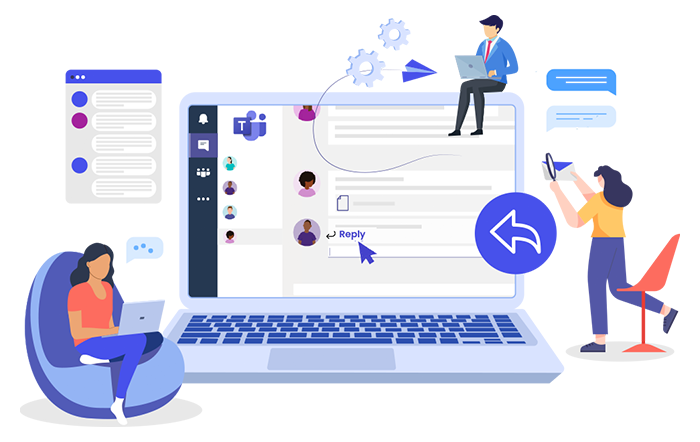 10
Ephemeral Communications
Google Chat Rooms:

Under current case law, NOAA may not be able to separate the thread by topic to discrete “records”, and an entire thread may be considered a responsive record.
11
Ephemeral Communications
Google Meet:

Meet sessions are deleted upon completion of the session, along with in-call messages, unless the session is recorded.  In those instances, the session is stored within Google Drive, is retrievable by Vault, and is subject to the FOIA depending on whether it is a responsive agency record.
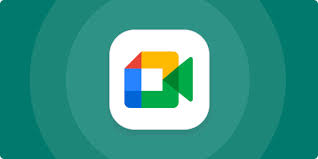 12
[Speaker Notes: Google Meet Recordings:

https://support.google.com/meet/answer/9308681?hl=en]
Questions
QUESTIONS?
13